Национальный проект «Образование»
Федеральный проект «Молодые профессионалы»
О создании мастерских в субъектах Российской Федерации в 2022 году
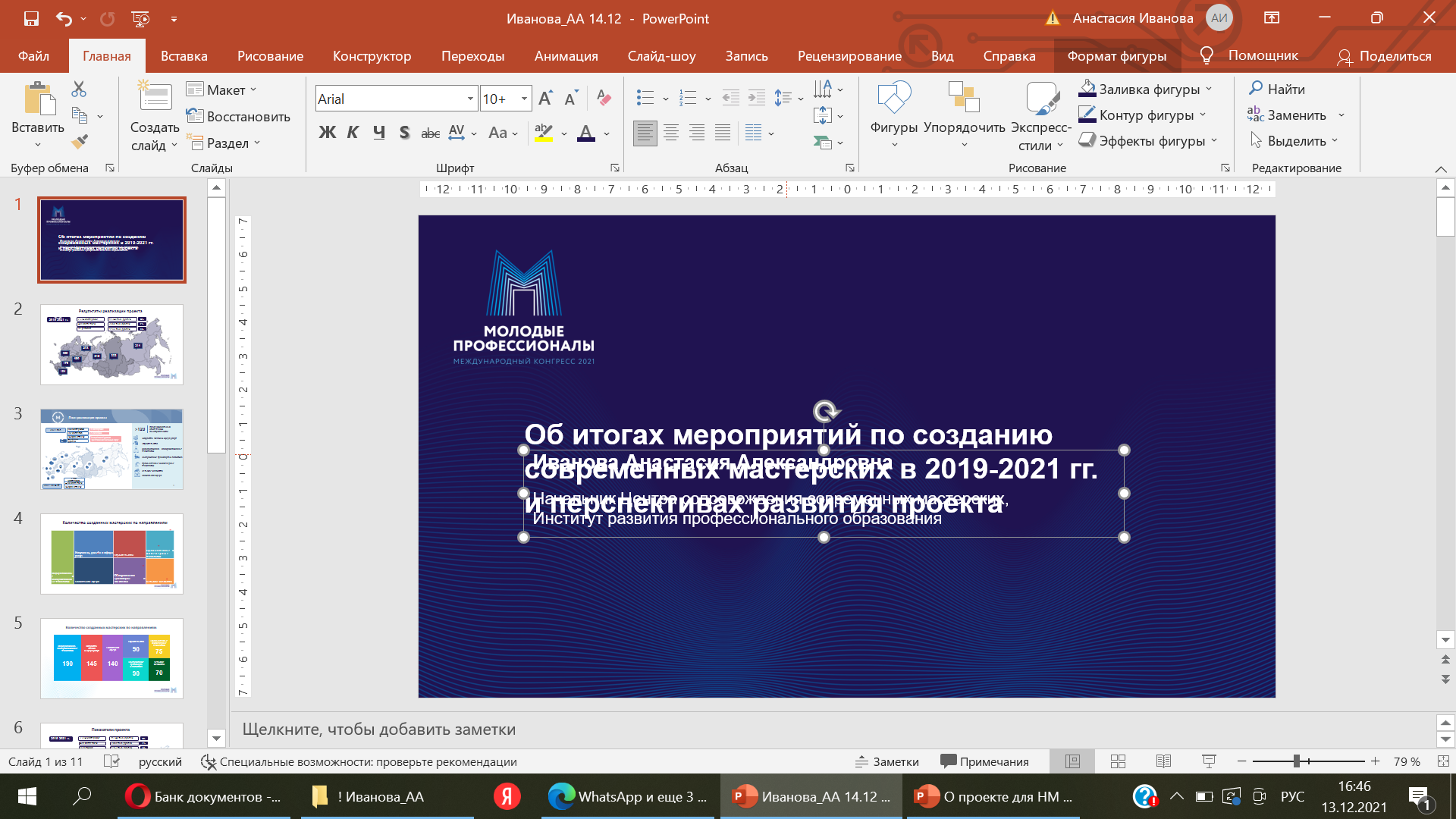 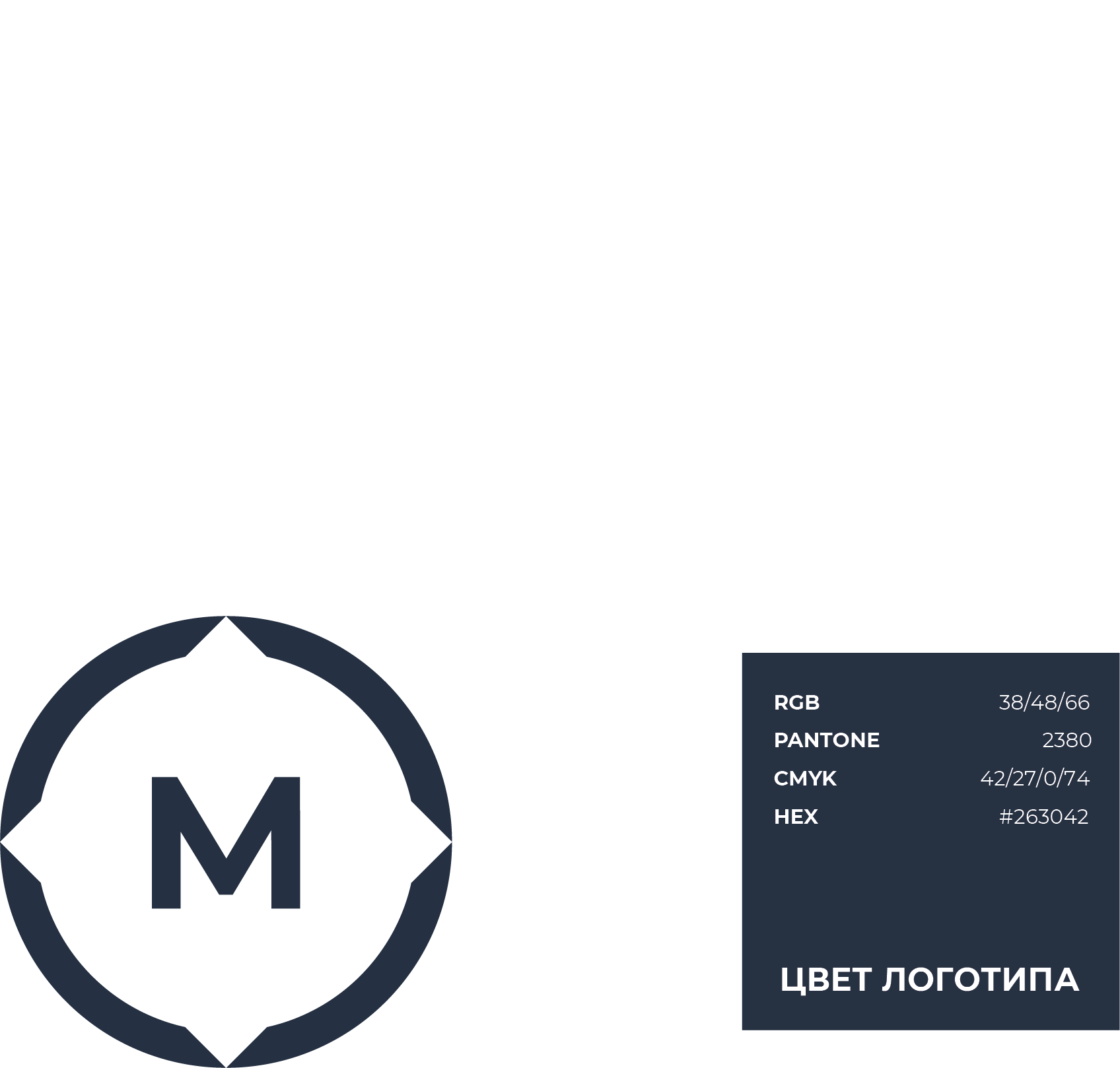 Перспективы создания (обновления) современных мастерских в 2022 г.
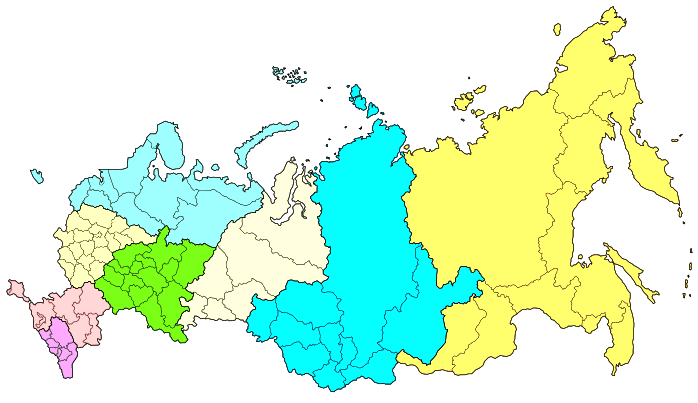 ФБ
4 350 млн. рублей
84 субъекта РФ
347 впервые
392 колледжа
900 мастерских
108
112
184
60
113
164
83
76
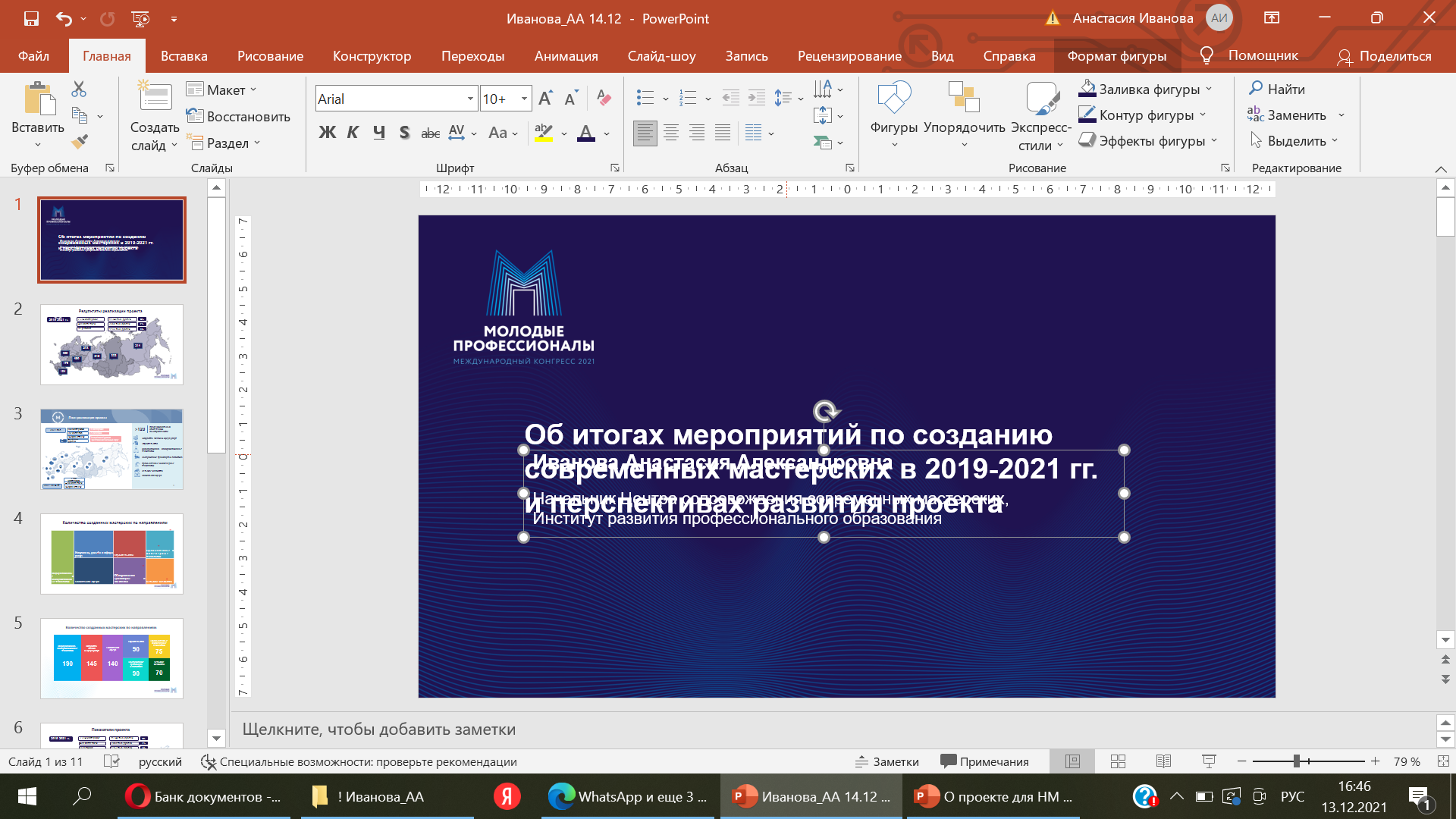 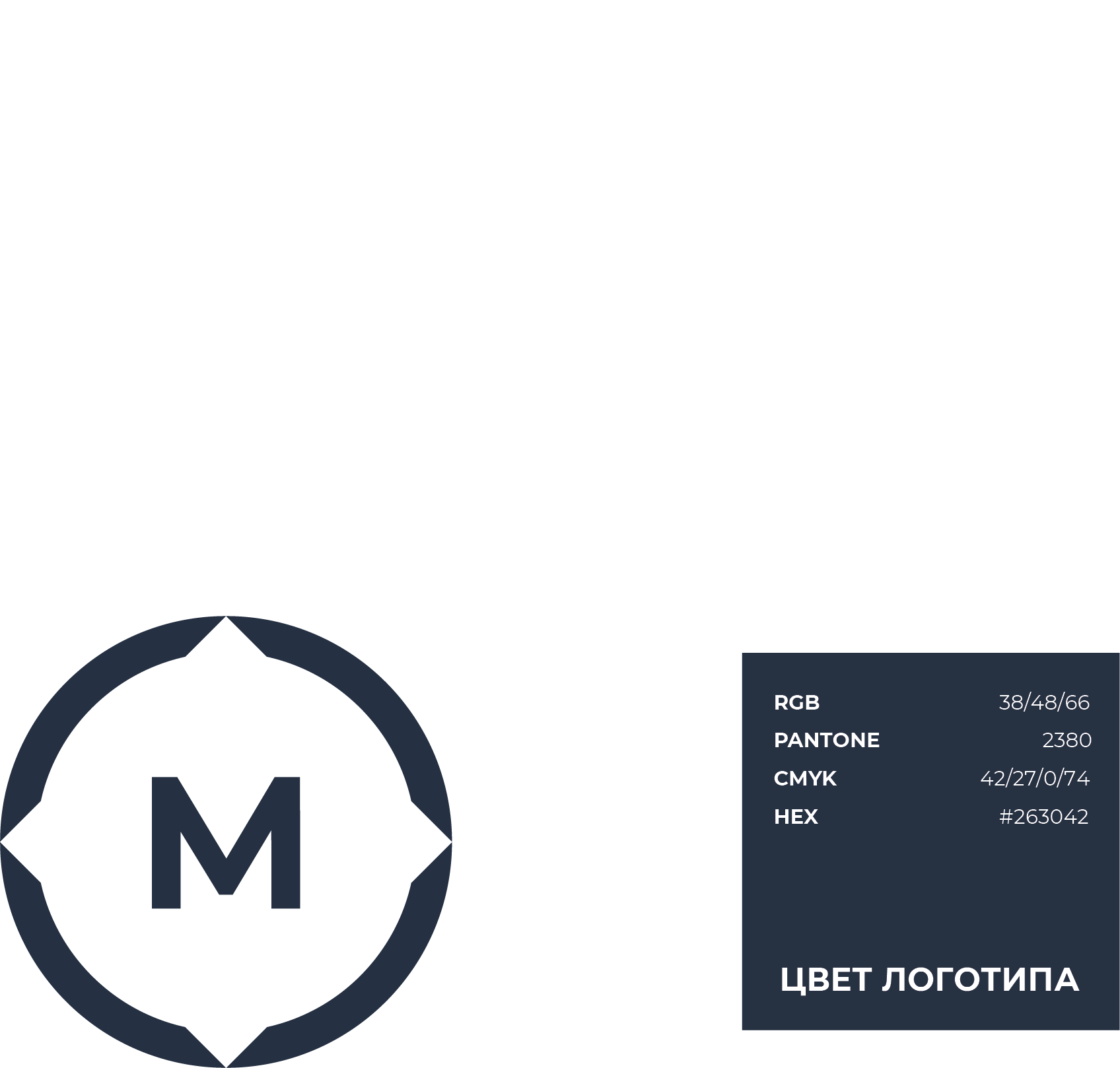 Особенности реализации мероприятия по созданию (обновлению) мастерских в 2022 году
Заключение соглашения между Минпросвещения России и РОИВ, осуществляющим управление в сфере образования

Отчетность РОИВ, осуществляющего управление в сфере образования, в СУПД
Пересмотр подходов к перечням оборудования для создания (обновления) мастерских в 2023-2024 гг.
Комплексная оценка эффективности мастерских, созданных в 2019-2021 гг.

Личные кабинеты образовательных организаций в электронной системе мониторинга
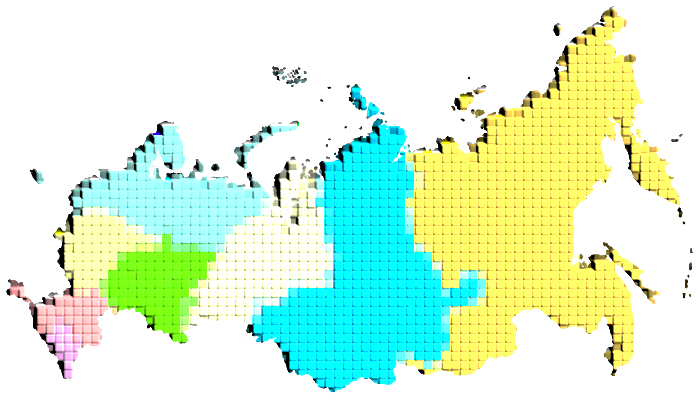 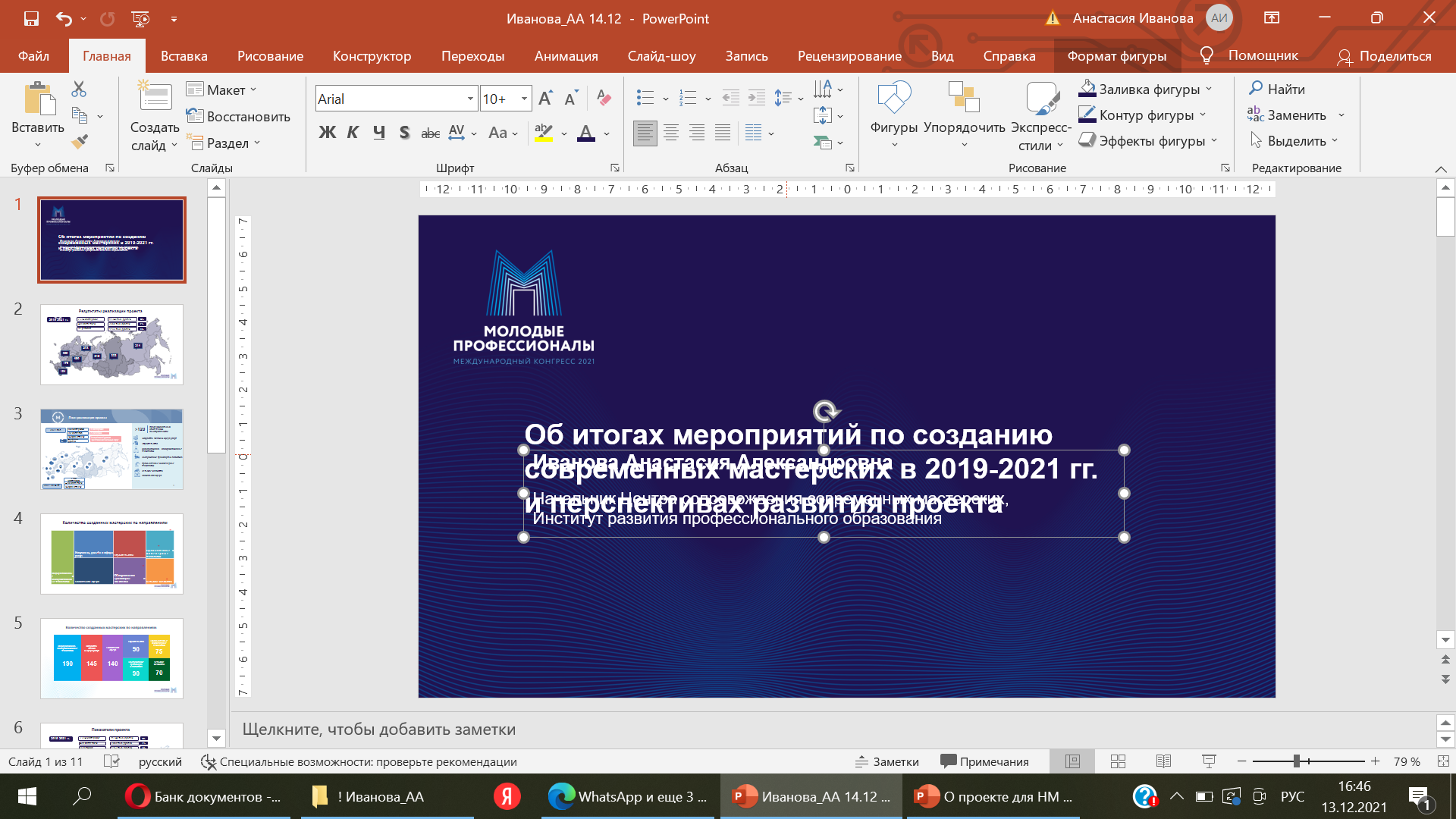 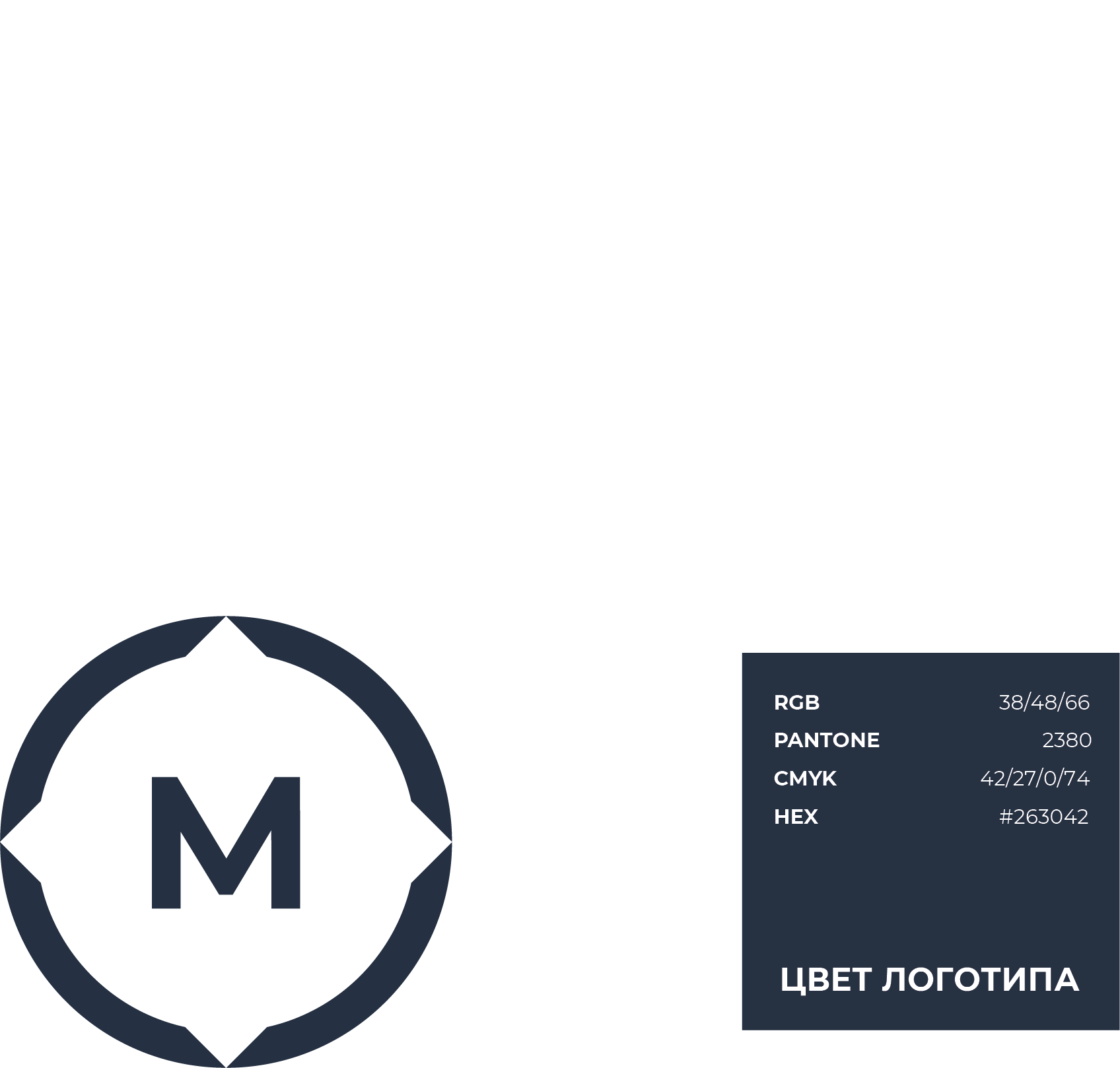 Рекомендации РОИВ, осуществляющим государственное управление в сфере образования
Создание рабочих групп по реализации проекта с привлечением представителей организаций, участвовавших в проекте ранее
Формирование перечня создаваемых мастерских с учетом актуальных потребностей экономики региона в кадрах, на основе прогноза перспектив трудоустройства выпускников

Учет специфики региональной образовательной сети СПО (перераспределение оборудования, выделение КЦП)

Формирование перечня участников проекта в 2023-2024 гг., проведение подготовительных работ (ремонт, команда)

Включение в проект образовательных организаций системы здравоохранения, культуры, неподведомственных РОИВ в сфере образования 

Формирование проектов «на стыке компетенций», креативные индустрии
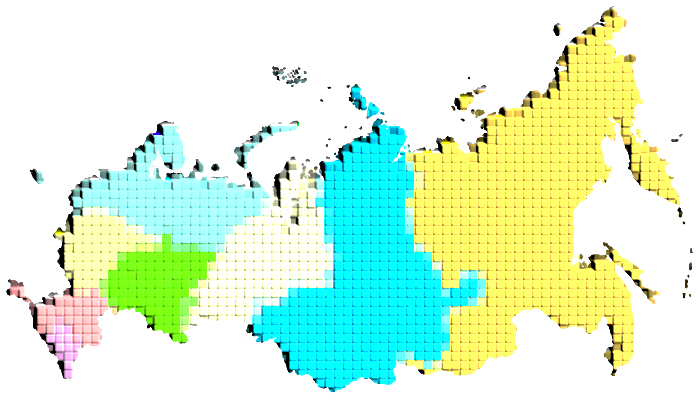 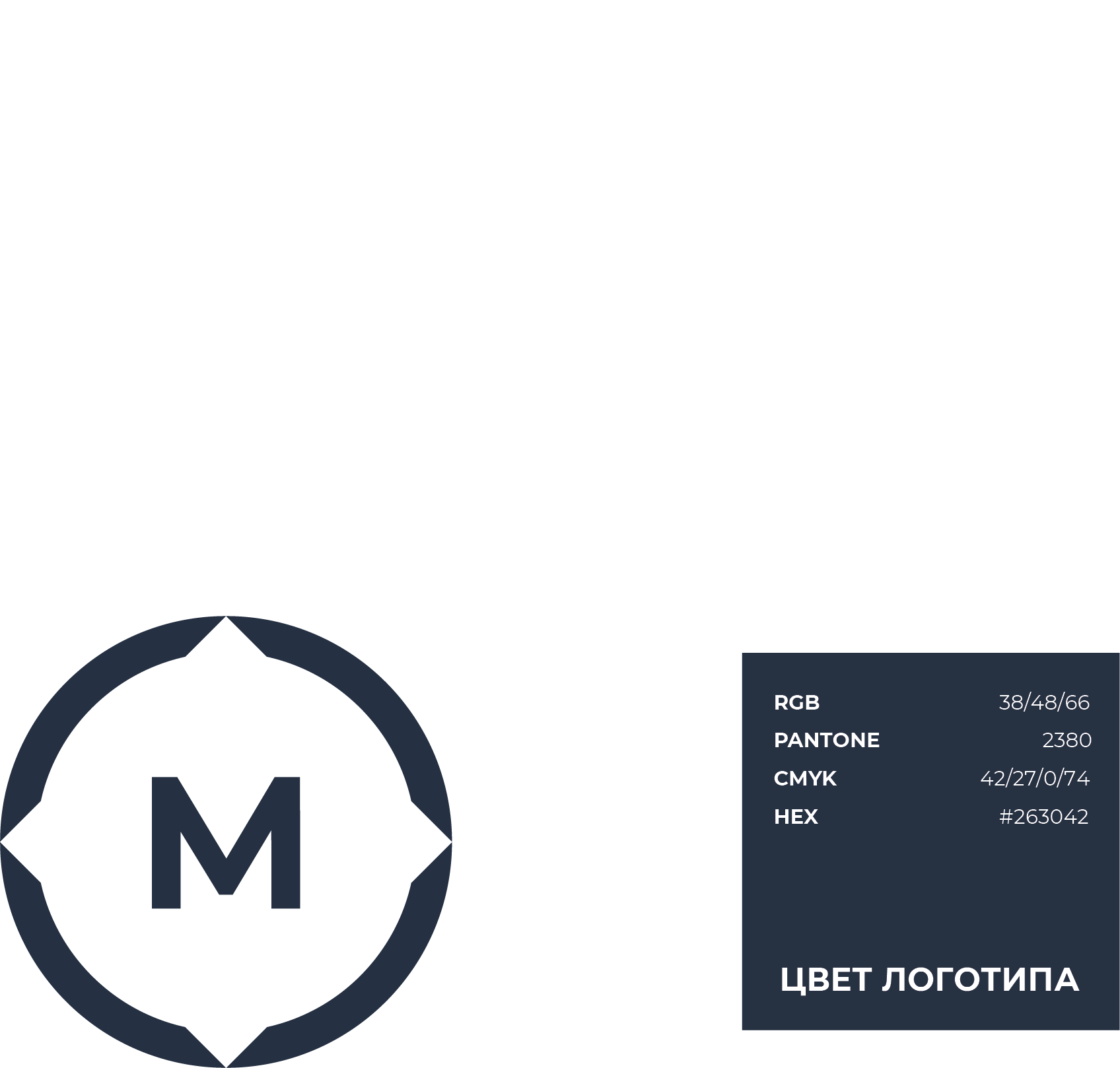 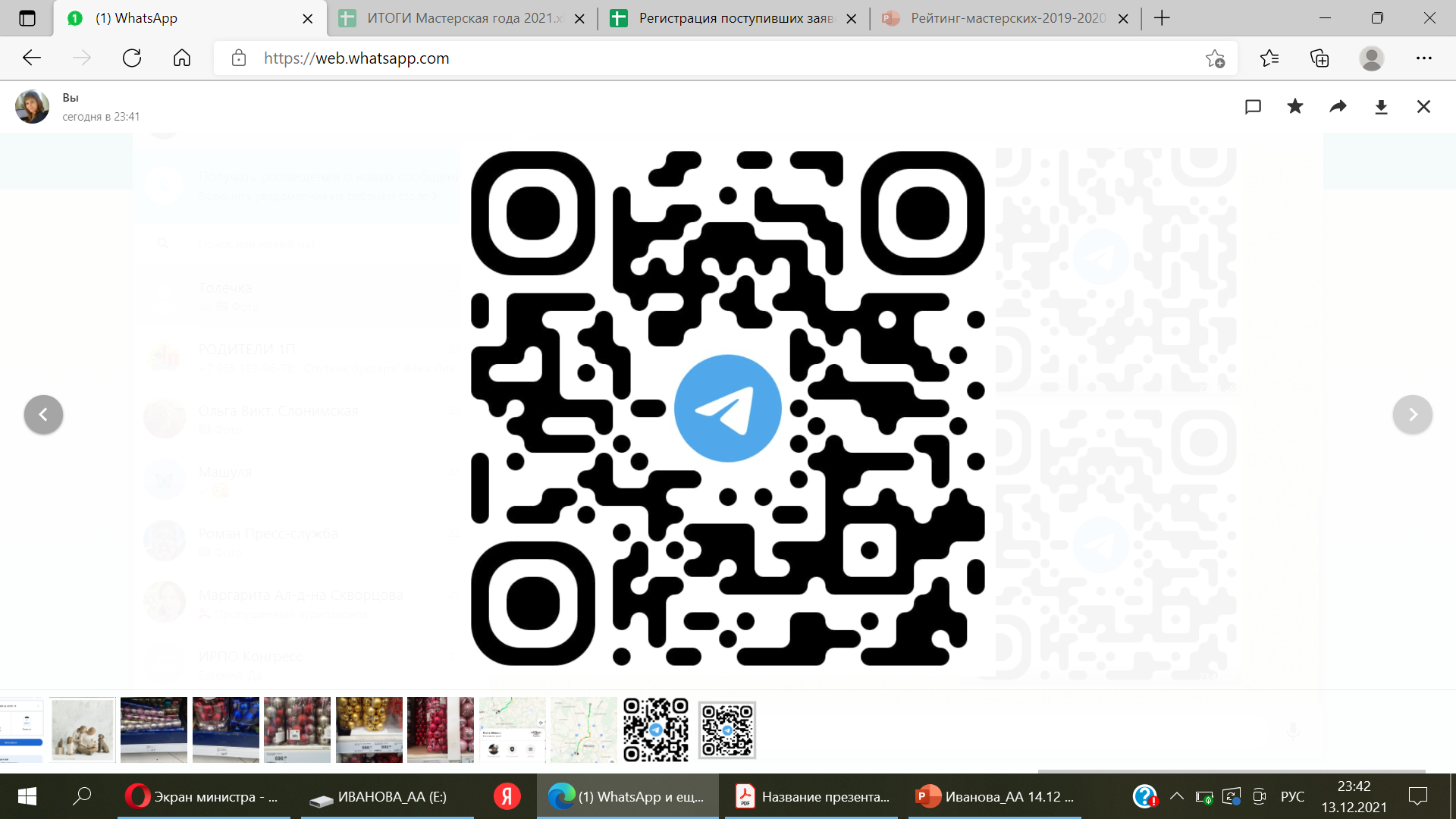 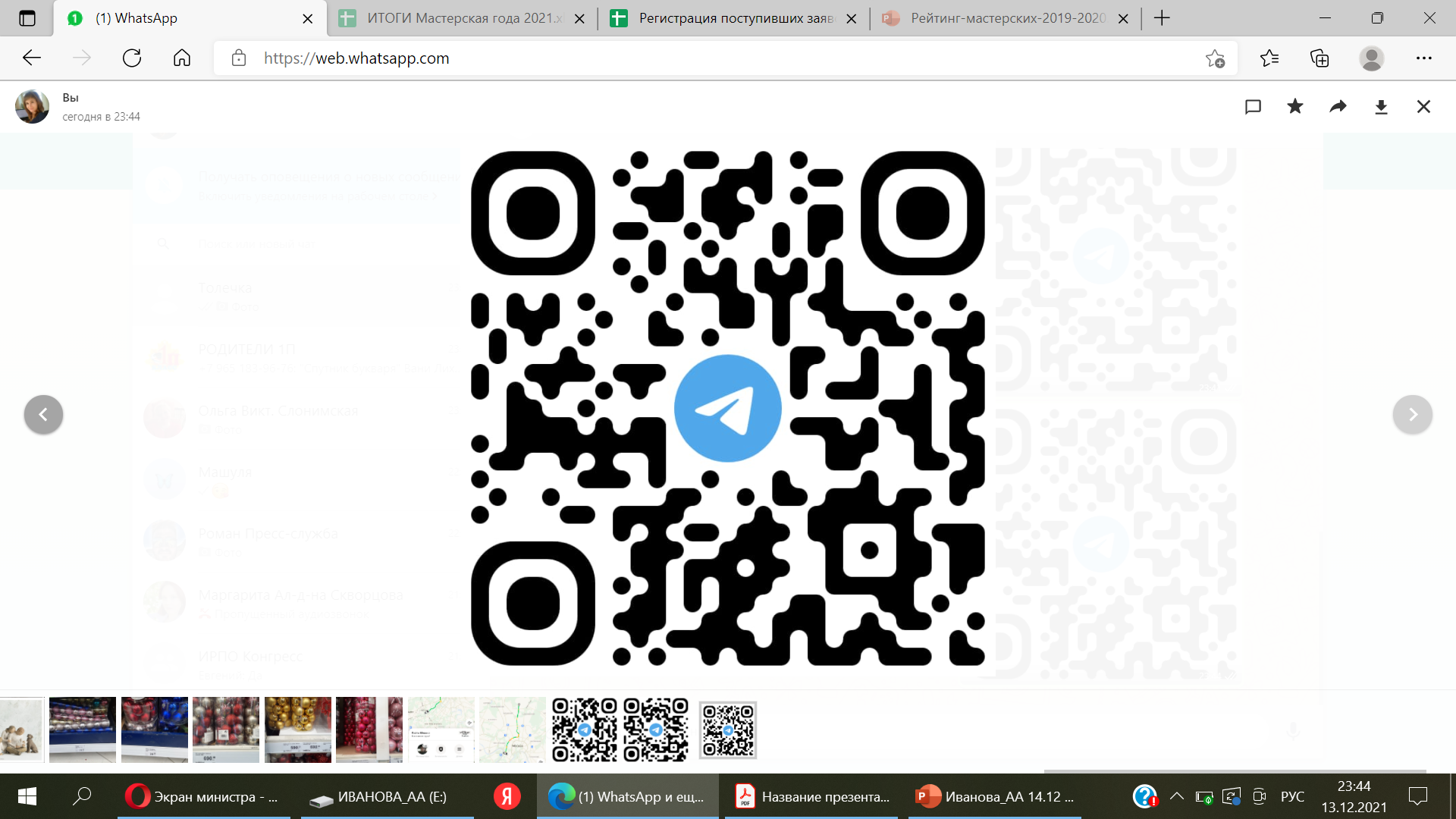 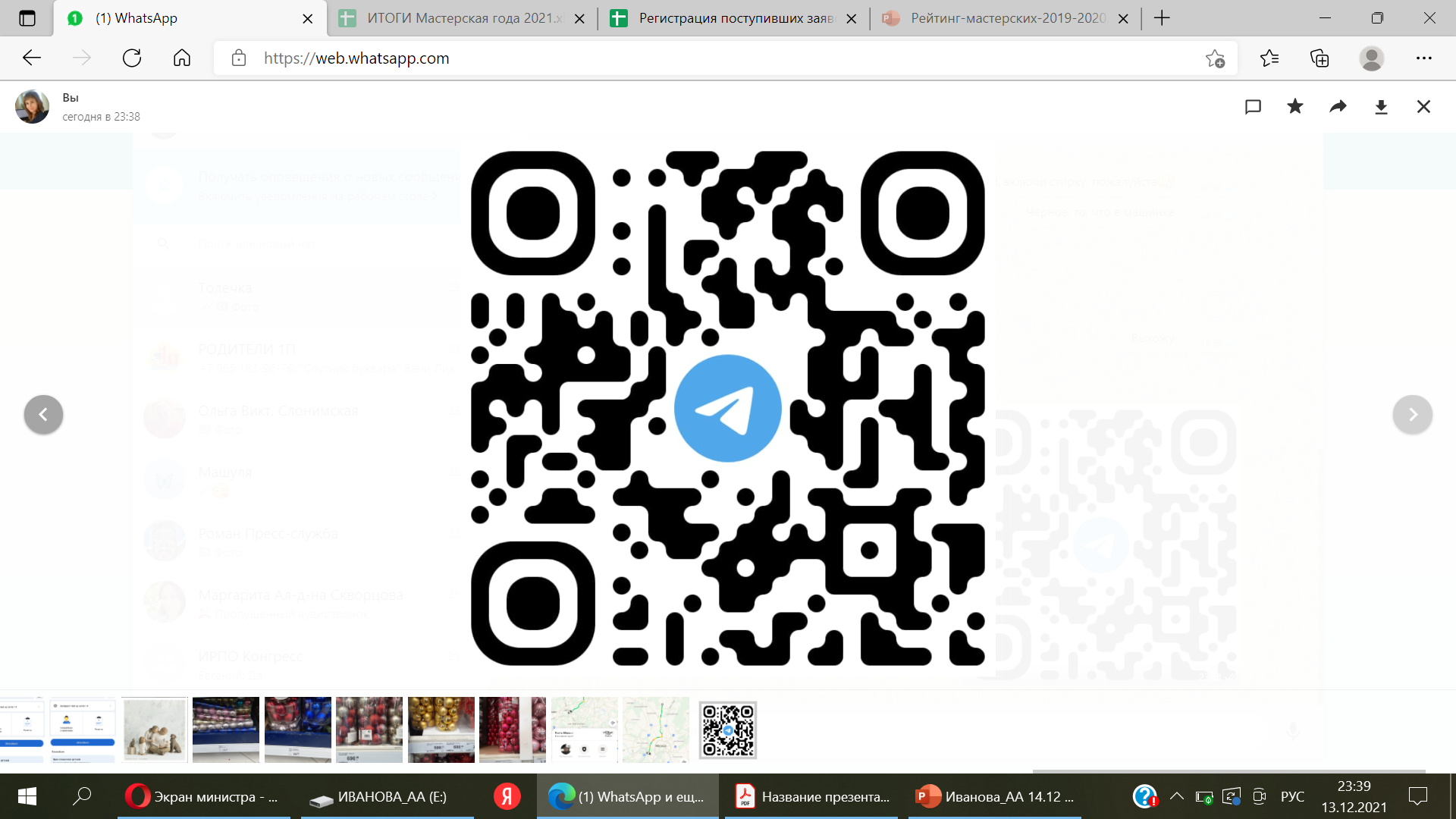 Мастерские 2019-2020
Мастерские 2022
Мастерские РОИВ
mtb@firpo.ru